Day 1Ordering Fractions
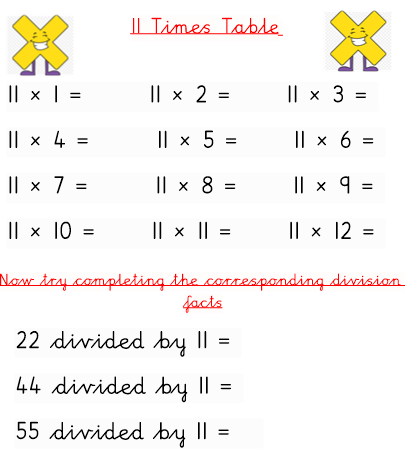 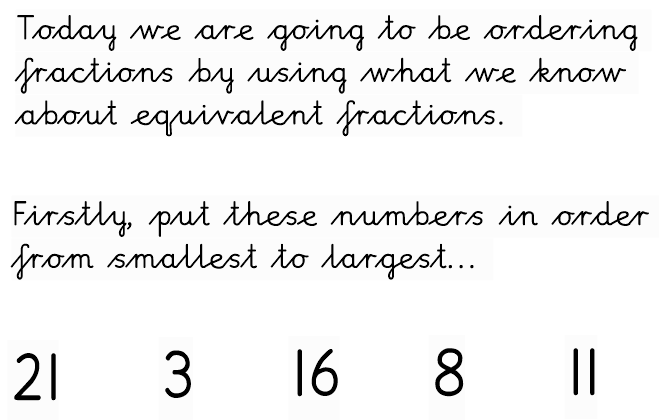 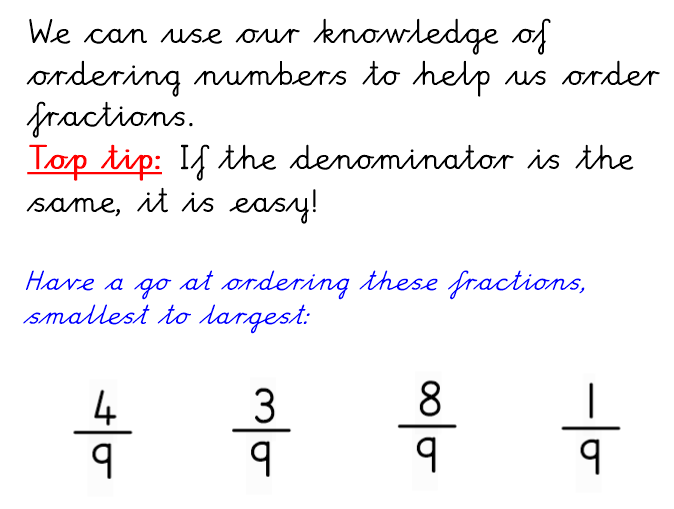 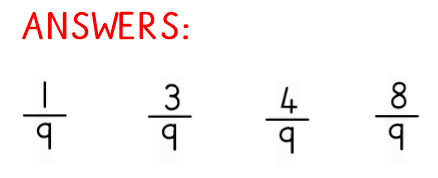 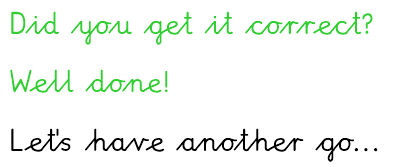 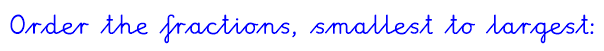 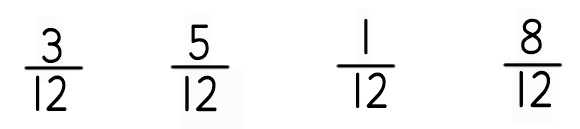 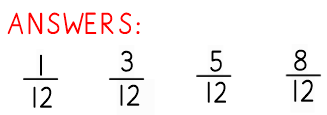 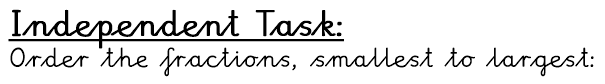 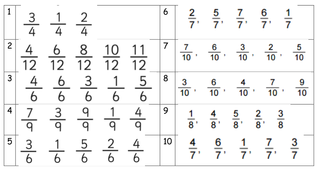 Day 2Adding Fractions
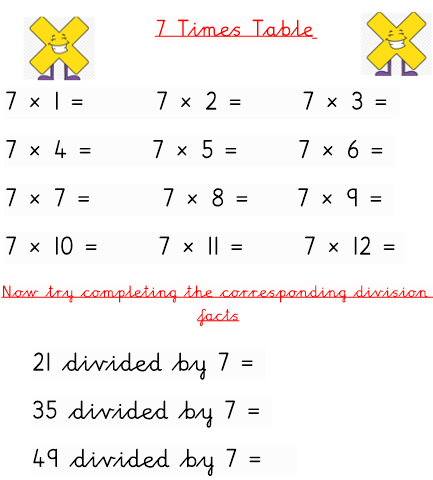 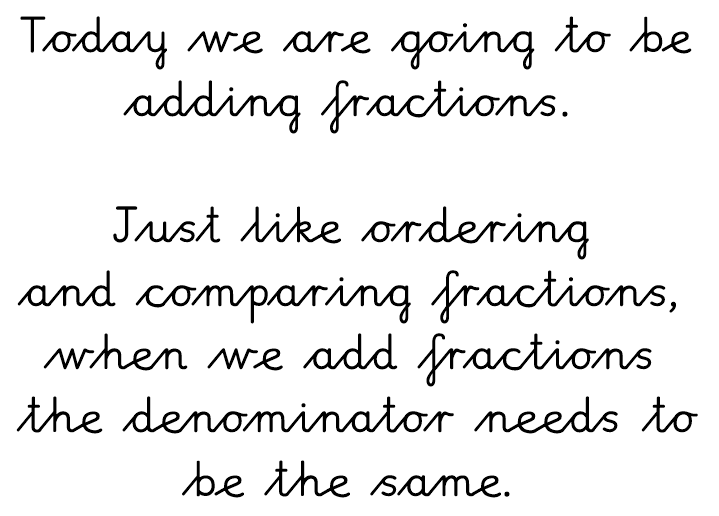 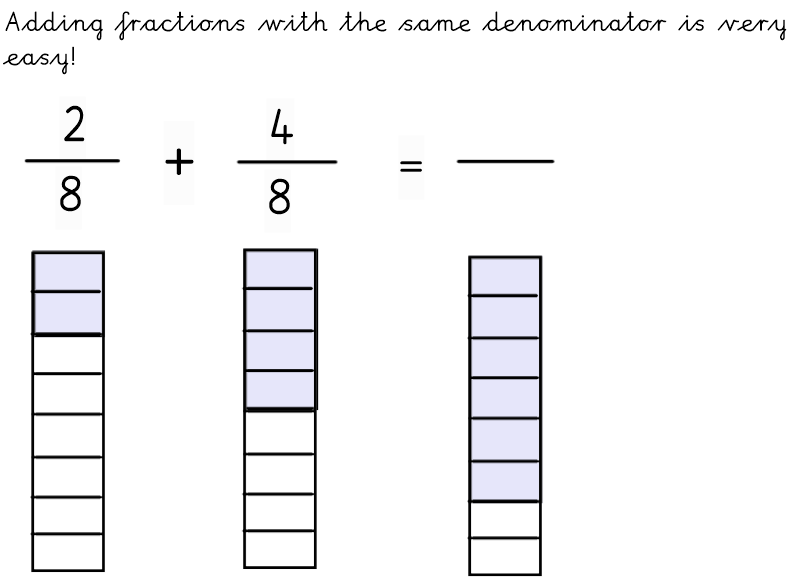 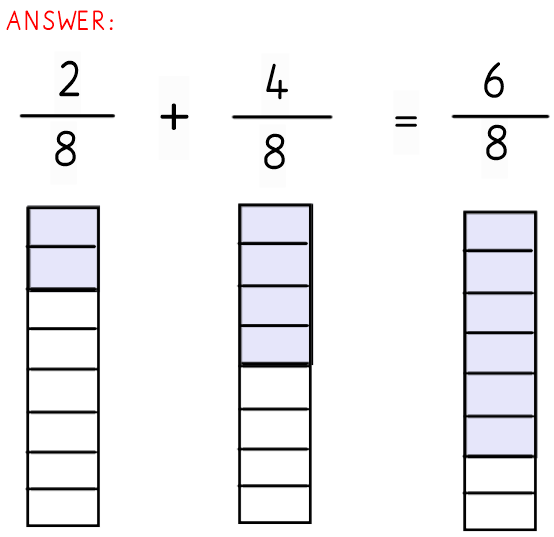 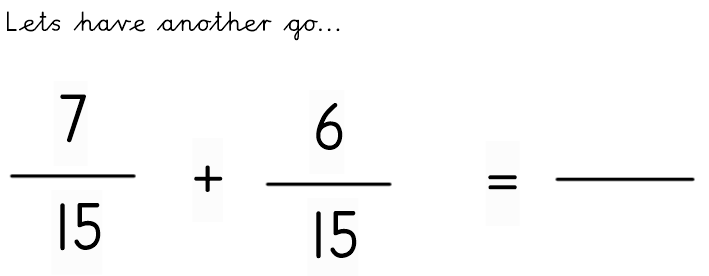 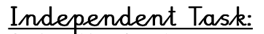 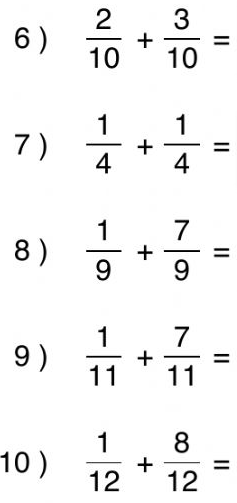 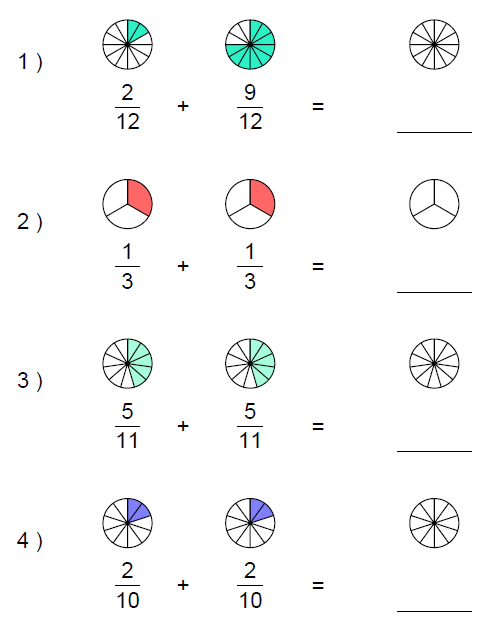 Day 3Adding Fractions (Problem Solving)
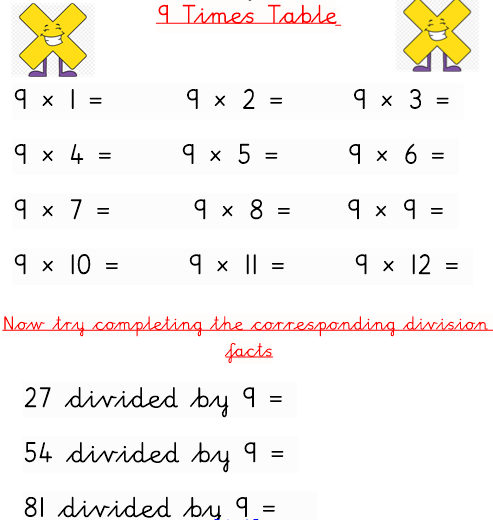 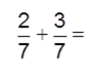 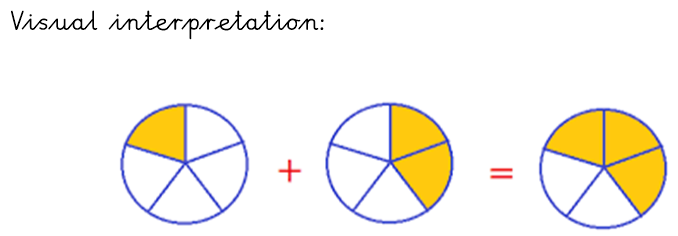 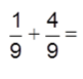 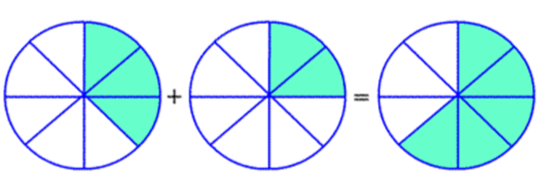 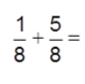 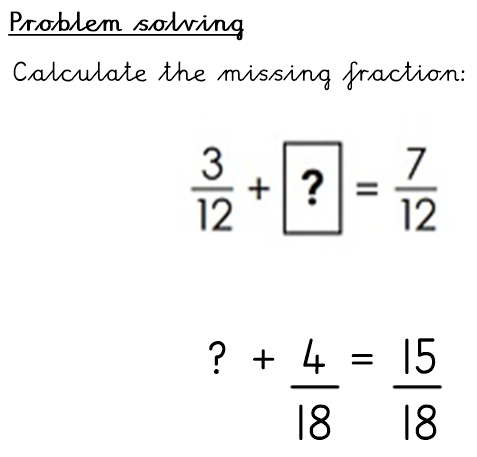 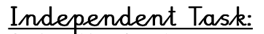 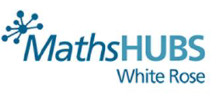 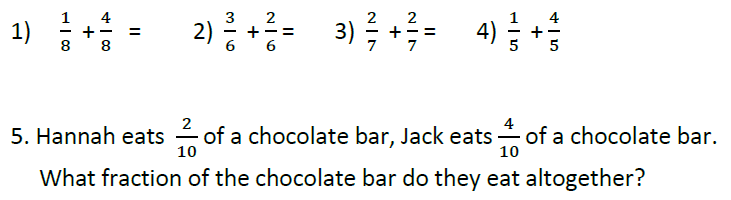 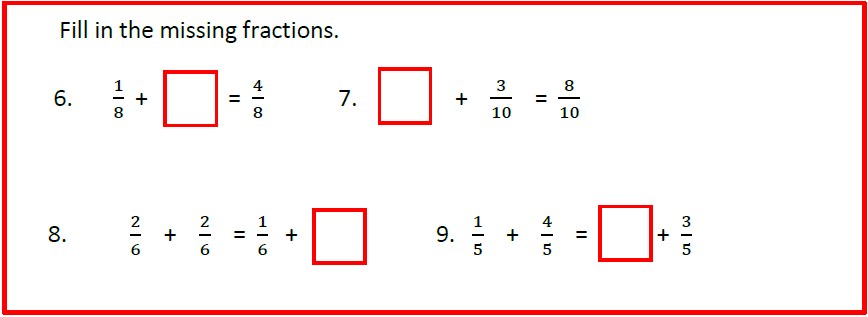 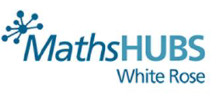 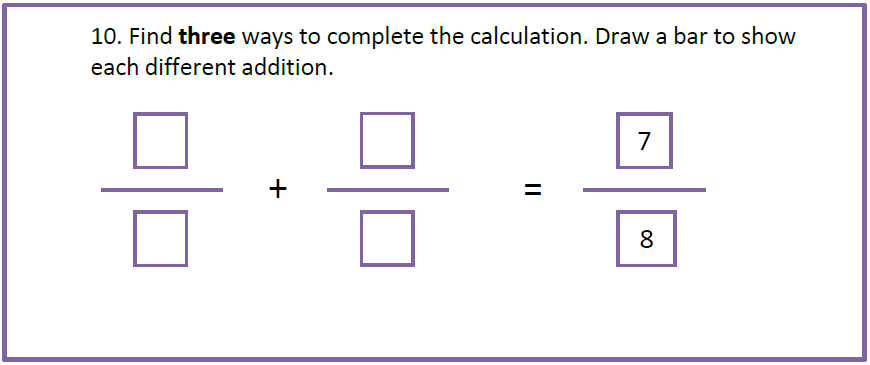 Day 4Subtracting Fractions
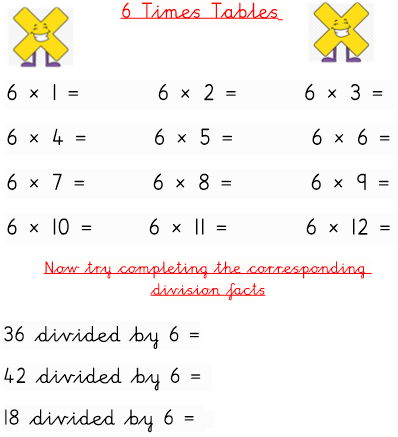 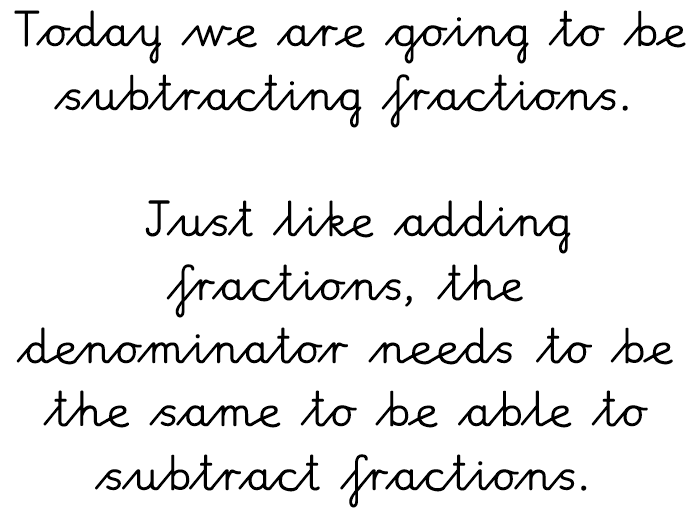 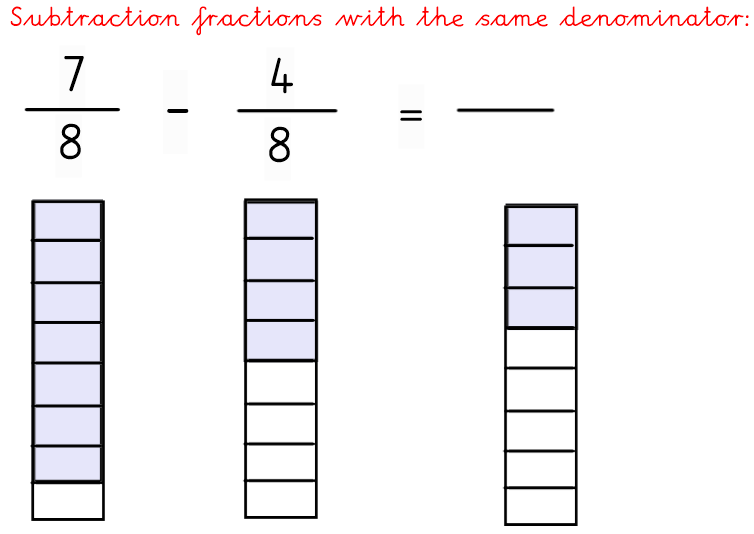 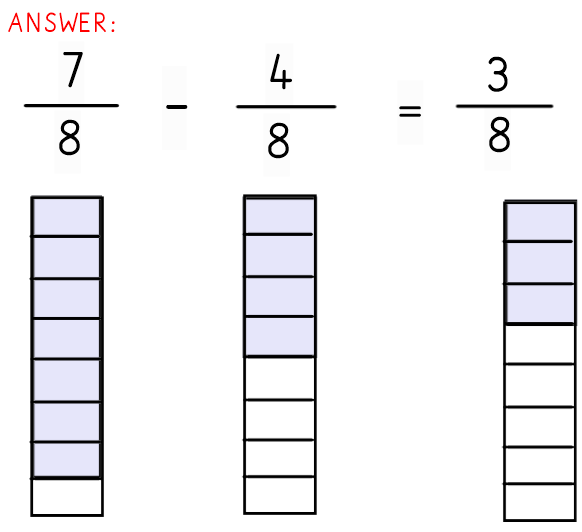 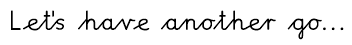 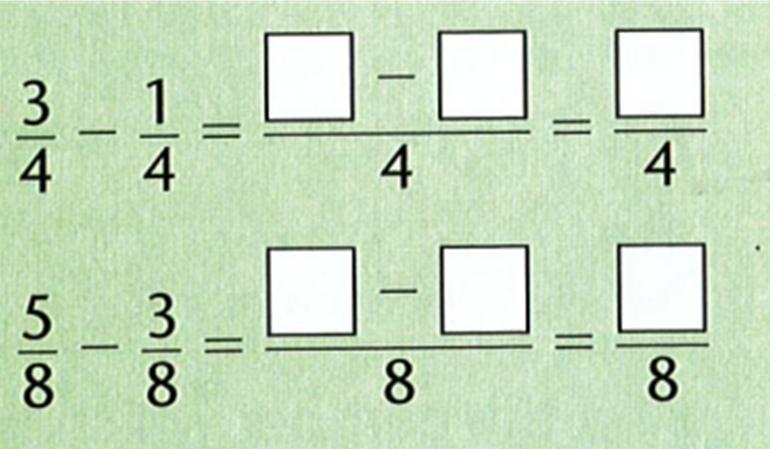 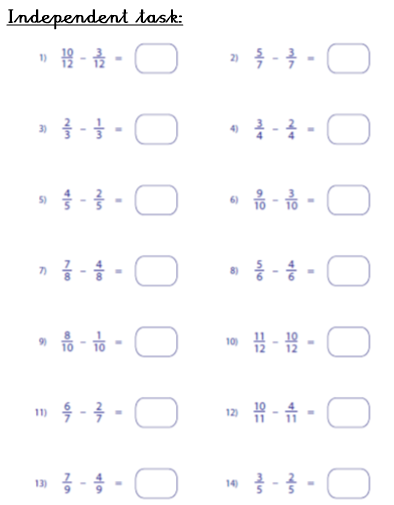 Day 5Subtracting Fractions (Problem Solving)
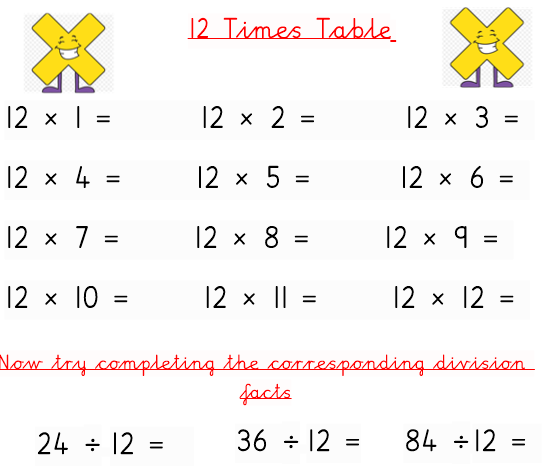 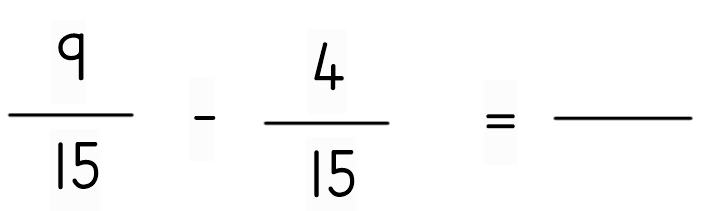 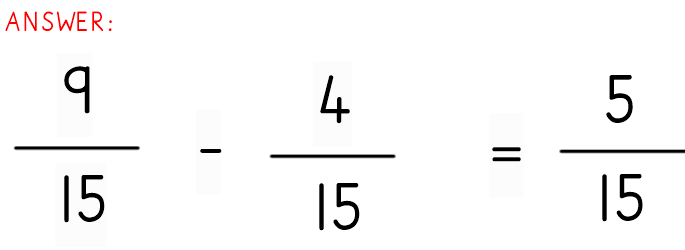 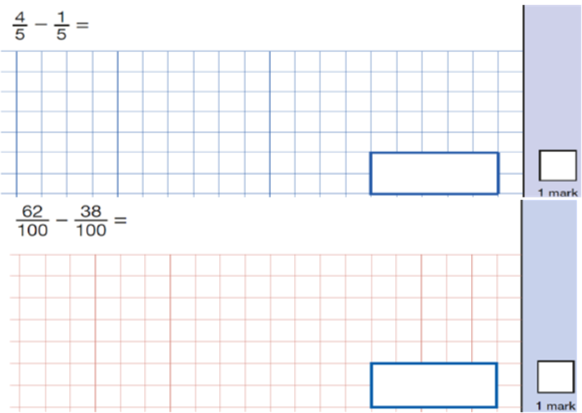 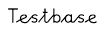 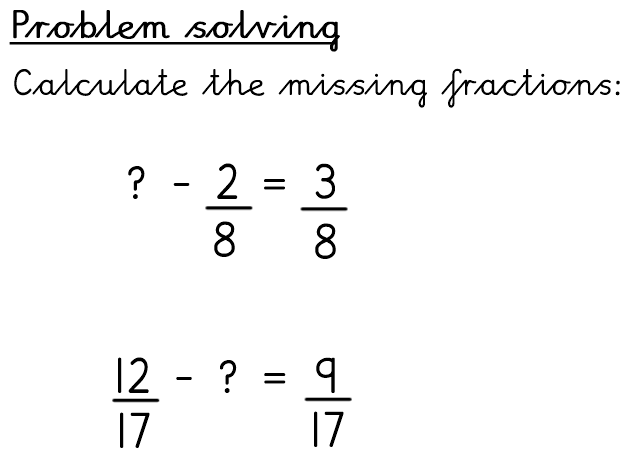 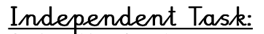 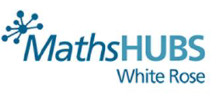 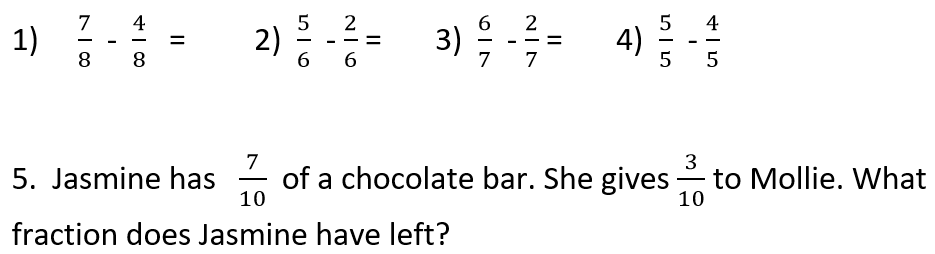 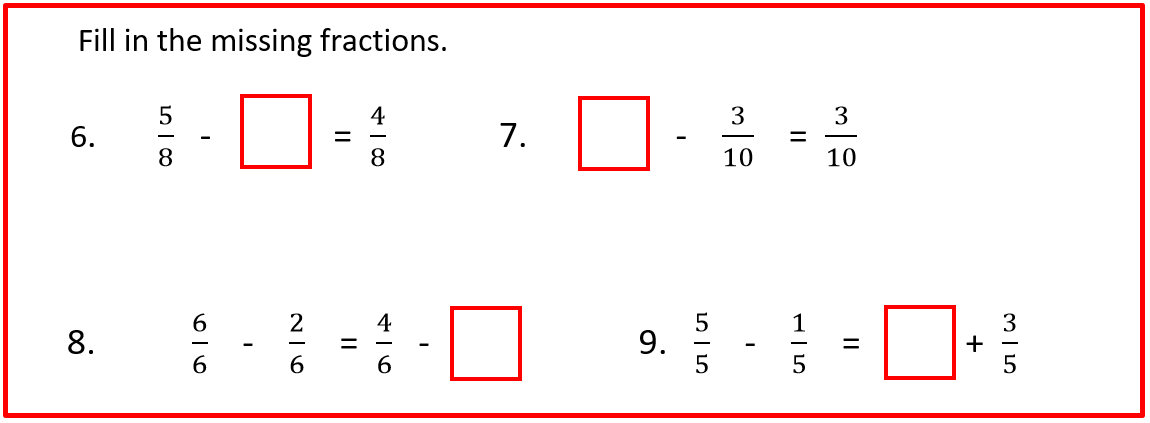 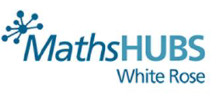 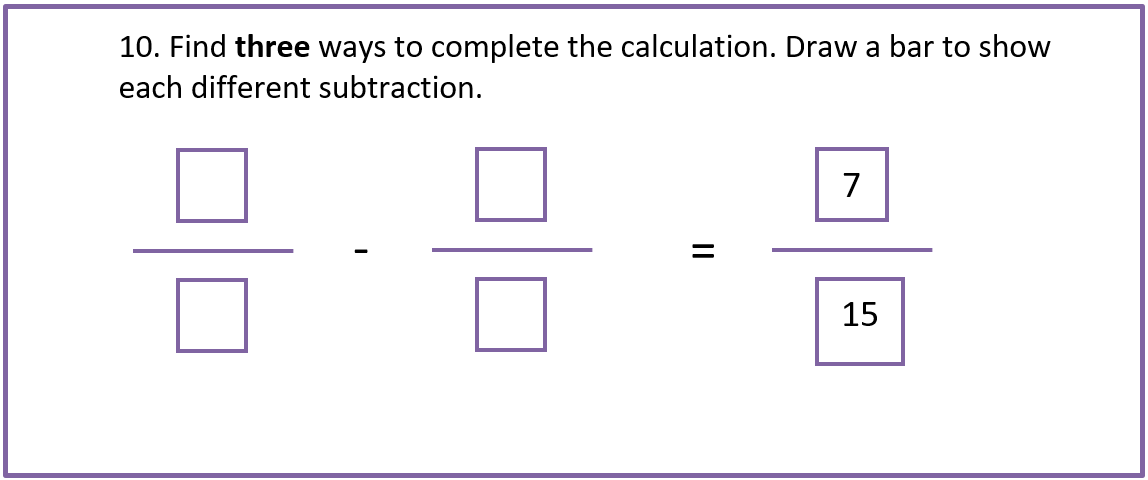